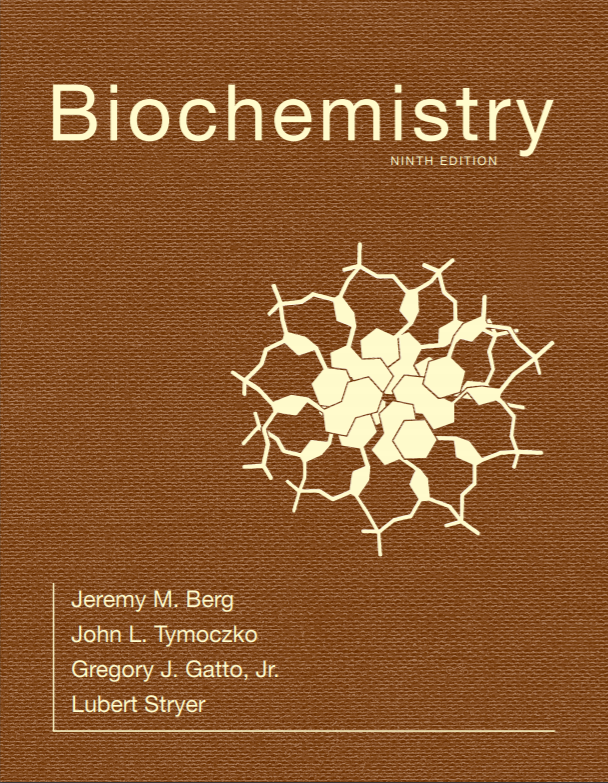 Chapter 2
Protein Composition and Structure
© 2019 W. H. Freeman and Company
[Speaker Notes: Corresponding Chapters: 1, 2, 8, 9, 10]
CHAPTER 2Protein Composition and Structure
[Speaker Notes: Insulin is a protein hormone, crucial for maintaining blood sugar at appropriate levels. Chains of amino acids in a specific sequence (the primary structure) define a protein such as insulin. Amino acids close to one another within this sequence can fold into regular structures (the secondary structure), such as the α-helix. Entire chains fold into well-defined structures (the tertiary structure)—in this case, a single insulin molecule. Such structures assemble with other chains to form arrays such as the complex of six insulin molecules shown at the far right (the quaternary structure). These arrays can often be induced to form well-defined crystals (photograph at left), which allows a determination of these structures in detail. [Photograph from Christo Nanev.]]
Ch.2 Learning Objectives
By the end of this chapter, you should be able to:
Identify the 20 amino acids and their corresponding three-letter and  one-letter abbreviations.
Distinguish between primary, secondary, tertiary, and quaternary structures.
Describe the properties of the principal types of secondary structure, including the α helix, the β sheet, and the reverse turn.
Explain how the hydrophobic effect serves as the primary driving force for folding of polypeptide chains into globular proteins.
Key Properties of Proteins
Proteins are linear polymers composed of amino acids.
Proteins have a wide variety of functional groups.
Proteins can interact with one another and with other macromolecules to form complexes.
Some proteins are rigid while others are flexible.
Structure Dictates Function
[Speaker Notes: FIGURE 2.1 Structure dictates function. A protein component of the DNA replication machinery surrounds a section of DNA double helix depicted as a cylinder. The protein, which consists of two identical subunits (shown in red and yellow), acts as a clamp that allows large segments of DNA to be copied without the replication machinery dissociating from the DNA. [Drawn from 2POL.pdb.]]
Flexibility and Function
[Speaker Notes: FIGURE 2.3 Flexibility and function. On binding iron, the protein lactoferrin undergoes a substantial change in conformation that allows other molecules to distinguish between the iron-free and the iron-bound forms. [Drawn from 1 LFH.pdb and 1 LFG.pdb.]]
Section 2.1 Proteins Are Built from a Repertoire of 20 Amino Acids
When four different groups are bonded to the a-carbon, the amino acids are chiral, which means that they exist as two mirror-image forms called the L isomer and the D isomer.
Only the L isomers are found in proteins.
[Speaker Notes: FIGURE 2.4 The l and d isomers of amino acids. The letter R refers to the side chain. The l and d isomers are mirror images of each other.]
Ionization State as a Function of pH
Free amino acids in solution at neutral pH exist as dipolar ions, with a charged amino group (NH3+) and carboxyl group (COO−).
NOTE:  The figure below DOES NOT include ionizable side chains
[Speaker Notes: FIGURE 2.6 Ionization state as a function of pH. The ionization state of amino acids is altered by a change in pH. The zwitterionic form predominates near physiological pH.]
The 20 Amino Acids
The 20 amino acids found in proteins contain unique side chains that vary in size, shape, charge, hydrogen-bonding capacity, hydrophobic character, and chemical reactivity.
We will identify four classes of amino acids: hydrophobic, polar, positively charged, and negatively charged.
Charge refers to likely charge at physiological pH.
The amino acids have three-letter abbreviations and one-letter symbols.
The Hydrophobic Amino Acids (1/2)
[Speaker Notes: FIGURE 2.7 Structures of hydrophobic amino acids. For each amino acid, a ball-and-stick model (top) shows the arrangement of atoms and bonds in space. A stereochemically realistic formula (middle) shows the geometric arrangement of bonds around atoms, and a Fischer projection (bottom) shows all bonds as being perpendicular for a simplified representation (see the Appendix to Chapter 1). The additional chiral center of isoleucine is indicated by an asterisk.]
The Hydrophobic Amino Acids (2/2)
The hydrophobic amino acids have side chains that lack the ability to interact well with polar substances such as water.
Tryptophan, the bulkiest hydrophobic amino acid,  contains an indole group in its side chain.
The Polar Amino Acids
[Speaker Notes: FIGURE 2.8 Structures of the polar amino acids. The additional chiral center in threonine is indicated by an asterisk.]
The Positively Charged Amino Acids (1/2)
Arginine contains a guanidinium group, and histidine contains an imidazole group.
[Speaker Notes: FIGURE 2.9 Positively charged amino acids lysine, arginine, and histidine.]
The Positively Charged Amino Acids (2/2)
Histidine, because its pKa of 6 is near physiological pH, can accept or donate protons readily at that pH.
[Speaker Notes: FIGURE 2.10 Histidine ionization. Histidine can bind or release protons near physiological pH.]
The Negatively Charged Amino Acids
[Speaker Notes: FIGURE 2.11 Negatively charged amino acids.]
Seven of the 20 Amino Acids have Readily Ionizable Side Chains
Abbreviations for the Amino Acids
Section 2.2 Primary Structure: Amino Acids Are Linked by Peptide Bonds to Form Polypeptide Chains
Peptide bond formation involves the linking of two amino acids, accompanied by the loss of a water molecule.
[Speaker Notes: FIGURE 2.13 Peptide-bond formation. The linking of two amino acids is accompanied by the loss of a molecule of water.]
Polypeptide Directionality
A polypeptide has directionality, also called polarity.
By convention, the amino terminal end is considered to be the beginning of the polypeptide chain.
[Speaker Notes: FIGURE 2.14 Amino acid sequences have direction. This illustration of the pentapeptide Try-Gly-Gly-Phe-Leu (YGGFL) shows the sequence from the amino terminus to the carboxyl terminus. This pentapeptide, Leu-enkephalin, is an opioid peptide that modulates the perception of pain. The reverse pentapeptide, Leu-Phe-Gly-Gly-Tyr (LFGGY), is a different molecule and has no such effects.]
Describing Proteins
The polypeptide consists of a repeating part called the main chain or backbone and a variable part consisting of the distinctive amino acid side chains.
The backbone has hydrogen-bonding potential because of the carbonyl groups and hydrogen atoms that are bonded to the nitrogen of the amine group.
Most proteins consist of 50 to 2000 amino acids.
The mean molecular mass for an amino acid is 110 g mol−1. Protein mass can also be referred to in kilodaltons, where a dalton is approximately the mass of a hydrogen atom.
Knowing Amino Acid Sequences is Important for Several Reasons
Knowledge of the sequence of a protein is usually essential to elucidating its function.
Amino acid sequences determine the three-dimensional structures of proteins.
Alterations in amino acid sequence can lead  to  abnormal protein function and disease.
The sequence of a protein reveals much about its  evolutionary history.
Features of the Peptide Bond
The peptide bond is uncharged.
The peptide bond is essentially planar. Six atoms (Cα, C, O, N, H, and Cα) lie in a plane.
The peptide bond has partial double-bond character because of resonance; and thus, rotation about the bond is prohibited.
Peptide Bonds are Planar
[Speaker Notes: FIGURE 2.18 Peptide bonds are planar. In a pair of linked amino acids, six atoms (Cα, C, O, N, H, and Cα) lie in a plane. Side chains are shown as green balls.]
Typical Bond Lengths Within a Peptide Unit
[Speaker Notes: FIGURE 2.19 Typical bond lengths within a peptide unit. The peptide unit is shown in the trans configuration.]
In Most Cases, the Trans Form of the Peptide Bond is Strongly Favored
[Speaker Notes: FIGURE 2.20 Trans and cis peptide bonds. The trans form is strongly favored because of steric clashes, indicated by the orange semicircles, that arise in the cis form.]
Proline has a Unique Geometry
When proline follows another amino acid, the peptide bond between them is equally likely to be in cis or trans form, due to proline’s unusual geometry.
[Speaker Notes: FIGURE 2.21 Trans and cis X–Pro bonds. The energies of these forms are similar to one another because steric clashes, indicated by the orange semicircles, arise in both forms.]
Polypeptide Chains are Flexible Yet Conformationally Restricted
Recall that no rotation is permitted around the peptide bond. However, there are two other types of bonds in the polypeptide backbone.
Rotation is permitted about the N-Cα bond [the phi (φ) bond] and about the Cα-carbonyl bond [the psi (ψ) bond], from −1800 to +1800.
The rotation about the  φ and ψ bonds, called the torsion angle, determines the path of the polypeptide chain. Not all torsion angles are permitted.
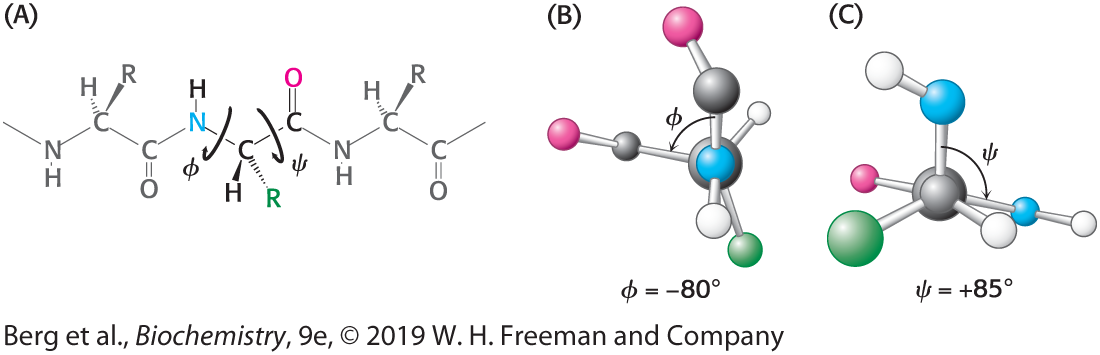 A Ramachandran Plot
The Ramachandran plot illustrates the φ and ψ angles that are favorable because there is no steric hindrance.
[Speaker Notes: FIGURE 2.23 A Ramachandran plot showing the values of Φ and ψ. Not all  Φ and ψ values are possible without collisions between atoms. The most favorable regions are shown in dark green; borderline regions are shown in light green. The structure on the right is disfavored because of steric clashes.]
Why do Ramachandran angles matter?
Two reasons:
Steric hindrance (we just said that)
Intermolecular forces
Remember DG=DH-TDS?
The most favorable areas of the Ramachandran plot favor the formation of hydrogen bonds between a carbonyl oxygen and amino proton by leaving them exposed
This allows them to interact with each other and form secondary structures after hydrophobic collapse.
[Speaker Notes: FIGURE 2.23 A Ramachandran plot showing the values of Φ and ψ. Not all  Φ and ψ values are possible without collisions between atoms. The most favorable regions are shown in dark green; borderline regions are shown in light green. The structure on the right is disfavored because of steric clashes.]
Section 2.3 Secondary Structure: Polypeptide Chains Can Fold into Regular Structures Such As the Alpha Helix, the Beta Sheet, and Turns and Loops
Secondary structure is the three-dimensional structure formed by hydrogen bonds between peptide NH and CO groups of amino acids that are near one another in the primary structure.
The α-helix, β sheets, and turns are prominent examples of secondary structure.
The Alpha Helix is a Coiled Structure Stabilized by Intrachain Hydrogen Bonds
The α-helix is a tightly coiled, rodlike structure, with the R groups emanating out from the axis of the helix.
All of the backbone CO and NH groups form hydrogen bonds except those at the end of the helix.
Essentially all α-helices found in proteins are right-handed.
Structure of the α Helix
[Speaker Notes: FIGURE 2.24 Structure of the α helix. (A) A ribbon depiction shows the α-carbon atoms and side chains (green). (B) A side view of a ball-and-stick version depicts the hydrogen bonds (dashed lines) between NH and CO groups. (C) An end view shows the coiled backbone as the inside of the helix and the side chains (green) projecting outward. (D) A space-filling view of part C shows the tightly packed interior core of the helix.]
Hydrogen-bonding Scheme for an α Helix
[Speaker Notes: FIGURE 2.25 Hydrogen-bonding scheme for an α helix. In the α helix, the CO group of residue i  forms a hydrogen bond with the NH group of residue i + 4.]
Ramachandran Plot for Helices
[Speaker Notes: FIGURE 2.26 Ramachandran plot for helices. Both right- and left-handed helices lie in regions of allowed conformations in the Ramachandran plot. However, essentially all α helices in proteins are right-handed.]
Schematic Views of  α Helices
[Speaker Notes: FIGURE 2.27 Schematic views of  α helices. (A) A ribbon depiction. (B) A cylindrical depiction.]
A Largely α-Helical Protein
[Speaker Notes: FIGURE 2.28 A largely α-helical protein. Ferritin, an iron-storage protein, is built from a bundle of α helices. [Drawn from1AEW.pdb.]]
Beta Sheets are Stabilized by Hydrogen Bonding Between Polypeptide Strands
The β-strand is another common form of secondary structure.
Beta sheets are formed by adjacent β-strands.
In contrast to an α-helix, the polypeptide in a β-strand is fully extended.
Ramachandran Plot for β Strands
[Speaker Notes: FIGURE 2.29 Ramachandran plot for β strands. The red area shows the sterically allowed conformations of extended, α-strand-like structures.  AU: Change “α-strand-like” to β-strand-like” in the caption?]
Structure of a β Strand
[Speaker Notes: FIGURE 2.30 Structure of a β strand. The side chains (green) are alternately above and below the plane of the strand.]
Types of β Sheets
Hydrogen bonds link the strands in a β sheet.
The strands of a β sheet may be parallel, antiparallel, or mixed.
β sheets may be flat or may adopt a twisted conformation.
An Antiparallel β Sheet
[Speaker Notes: FIGURE 2.31 An antiparallel β sheet. Adjacent β strands run in opposite directions, as indicated by the arrows. Hydrogen bonds between NH and CO groups connect each amino acid to a single amino acid on an adjacent strand, stabilizing the structure.  [AU: OK to add text shown in bold?]]
A Parallel β Sheet
[Speaker Notes: FIGURE 2.32 A parallel β sheet. Adjacent β strands run in the same direction, as indicated by the arrows. Hydrogen bonds connect each amino acid on one strand with two different amino acids on the adjacent strand.]
A Mixed β Sheet
[Speaker Notes: FIGURE 2.33 Structure of a mixed β sheet. The arrows indicate the direction of each strand.]
A Representation of a Twisted β Sheet
[Speaker Notes: FIGURE 2.34 A schematic twisted β sheet. (A) A schematic model. (B) The schematic view rotated by 90 degrees to illustrate the twist more clearly.]
A Protein Rich in β Sheets
[Speaker Notes: Figure 2.35 A protein rich in β sheets. The structure of a fatty acid-binding protein. [Drawn from 1FTP.pdb.]]
Polypeptide Chains Can Change Direction by Making Reverse Turns and Loops
Polypeptide chains can change directions with β turns (hairpin turns) or omega (Ω) loops.
A reverse turn: an example of a direction change with specific geometry:
[Speaker Notes: FIGURE 2.36 Structure of a reverse turn. The CO group of residue i of the polypeptide chain is hydrogen bonded to the NH group of residue i + 3 to stabilize the turn.]
An Example of a Protein with Loops at its Surface
[Speaker Notes: FIGURE 2.37 Loops on a protein surface. A part of an antibody molecule has surface loops (shown in red) that mediate interactions with other molecules. [Drawn from 7FAB.pdb.]]
Section 2.4 Tertiary Structure: Proteins Can Fold into Globular or Fibrous Structures
Myoglobin is an example of a highly compact, globular, mainly helical protein with a heme prosthetic group.
[Speaker Notes: FIGURE 2.38 Three-dimensional structure of myoglobin. (A) A ribbon diagram shows that the protein consists largely of α helices. (B) A space-filling model in the same orientation shows how tightly packed the folded protein is. Notice that the heme group is nestled into a crevice in the compact protein with only an edge exposed. One helix is blue to allow comparison of the two structural depictions. [Drawn from 1A6N.pdb.]]
In Some Proteins, Two Cysteines Can be Cross-linked to Form a Disulfide Bond
The result of this oxidation is called a disulfide bond, or sometimes one cystine.
[Speaker Notes: FIGURE 2.16 Cross-links. The formation of a disulfide bond from two cysteine residues is an oxidation reaction.]
An Example of a Protein with Both Inter-chain and Intra-chain Disulfide Linkages
In 1953, Frederick Sanger determined the amino acid sequence of insulin, a protein  hormone shown below.
Landmark in biochemistry: showed for the first time that a protein has a precisely defined amino acid sequence consisting only of Lamino acids linked by peptide  bonds.
[Speaker Notes: FIGURE 2.17 Amino acid sequence of bovine insulin.]
The Distribution of Amino Acids is Related to the Protein’s Folding and Function (1/2)
The surface of the protein has many charged amino acids.
The interior is tightly packed, with mostly hydrophobic amino acids.
[Speaker Notes: FIGURE 2.39 Distribution of amino acids in myoglobin. (A) A space-filling model of myoglobin with hydrophobic amino acids shown in yellow, charged amino acids shown in blue, and others shown in white. Notice that the surface of the molecule has many charged amino acids, as well as some hydrophobic amino acids. (B) In this cross-sectional view, notice that mostly hydrophobic amino acids are found on the inside of the structure, whereas the charged amino acids are found on the protein surface. [Drawn from 1MBD.pdb.]]
The Distribution of Amino Acids is Related to the Protein’s Folding and Function (2/2)
A membrane-embedded protein has many hydrophobic amino acids in contact with the hydrophobic membrane and many polar and charged amino acids in contact with the polar substance it is assisting across the membrane.
[Speaker Notes: FIGURE 2.40 “Inside out” amino acid distribution in porin. The outside of porin (which contacts hydrophobic groups in membranes) is covered largely with hydrophobic residues, whereas the center includes a water-filled channel lined with charged and polar amino acids. [Drawn from 1PRN.pdb.]]
Protein Motifs
Some proteins have motifs (or supersecondary structures), which are common combinations of secondary structure that are present in  many proteins and frequently exhibit similar functions.
The example below is the helix-turn-helix motif, which is common in DNA-binding proteins.
[Speaker Notes: FIGURE 2.41 The helix-turn-helix motif, a supersecondary structural element. Helix-turn-helix motifs are found in many DNA-binding proteins. [Drawn from 1LMB.pdb.]]
Protein Domains
Some proteins have domains, which are independently folding regions within a polypeptide, connected by a short, flexible linker segment.
The example below has four domains.
[Speaker Notes: FIGURE 2.42 Protein domains. The cell-surface protein CD4 consists of four similar domains. [Drawn from 1WIO.pdb.]]
Section 2.5 Quaternary Structure: Polypeptide Chains Can Assemble into Multisubunit Structures
Many proteins are composed of multiple polypeptide chains called subunits. Such proteins are said to display quaternary structure.
Quaternary structure can be as simple as two identical polypeptide chains or as complex as dozens of different polypeptide chains. A simple homodimer is shown here.
[Speaker Notes: FIGURE 2.48 Quaternary structure. The Cro protein of bacteriophage λ is a dimer of identical subunits. [Drawn from 5CRO.pdb.]]
A More Complex Example of Quaternary Structure
A heterotetramer:
[Speaker Notes: FIGURE 2.49 The α2β2 tetramer of human hemoglobin. The structure of the two identical α subunits (red) is similar to but not identical with that of the two identical β subunits (yellow). The molecule contains four heme groups (gray with the iron atom shown in purple). (A) The ribbon diagram highlights the similarity of the subunits and shows that they are composed mainly of α helices. (B) The space-filling model illustrates how the heme groups occupy crevices in the protein. [Drawn from 1A3N.pdb.]]
A Highly Complex Example of Quaternary Structure
60 copies of each of 4 subunits:
[Speaker Notes: FIGURE 2.50 Complex quaternary structure. The coat of human rhinovirus, the cause of the common cold, comprises 60 copies of each of four subunits. The three most prominent subunits are shown as different colors.]
Section 2.6 The Amino Acid Sequence of a Protein Determines Its Three-Dimensional Structure
Christian Anfinsen placed the enzyme ribonuclease, which degrades RNA, in a solution containing urea or guanidinium chloride and β-mercaptoethanol.
Urea or guanidinium chloride destroyed all noncovalent bonds, and the β-mercaptoethanol destroyed the disulfide bonds. The enzyme then displayed no enzymatic activity and existed only as a random coil (i.e., it was denatured).
Proper Folding of Bovine Ribonuclease Requires Four Disulfide Bonds
When the urea and β-mercaptoethanol were slowly removed, the enzyme regained its structure and its activity.
[Speaker Notes: FIGURE 2.51 Amino acid sequence of bovine ribonuclease. The four disulfide bonds are shown in color. [After C. H. W. Hirs, S. Moore, and W. H. Stein, J. Biol. Chem. 235:633–647, 1960.]]
A Polypeptide Sequence Contains Information that Permits its Folding
These results demonstrated that the information required for a polypeptide chain to fold into a functional protein with a defined three-dimensional shape is inherent in the primary structure.
Role of β-mercaptoethanol in Reducing Disulfide Bonds
The first step in Anfinsen’s experiment was to fully unfold the protein. β-Mercaptoethanol was used to break the covalent disulfide bonds.
[Speaker Notes: FIGURE 2.52 Role of β-mercaptoethanol in reducing disulfide bonds. Note that as the disulfides are reduced, the β-mercaptoethanol is oxidized and forms dimers.]
Reduction and Denaturation of Ribonuclease
Denaturation of ribonuclease required two reagents:
The high concentration of β-mercaptoethanol reduced the disulfide linkages.
The high concentration of urea disrupted noncovalent interactions.
[Speaker Notes: FIGURE 2.53 Reduction and denaturation of ribonuclease.]
The Denaturation Can be Reversed
The next step in Anfinsen’s experiment was to show that denatured enzyme slowly regained its activity if the urea and β-mercaptoethanol were removed.
The most stable, lowest-energy, native conformation forms, which is also the one enzymatically active form.
However, activity is extremely low if the urea is not removed. Favorable noncovalent interactions are prevented from forming, and all 105 mathematically possible combinations of disulfide bond pairs form with the eight cysteines, including the 104 that are not enzymatically active.
Reestablishing Correct Disulfide Pairing
To regain enzyme activity, the urea must be removed and a trace of β-mercaptoethanol must be present.
This allows the slow formation and breakage of disulfide bonds over the course of several hours, until the lowest-energy, most stable (i.e., native, functional) active form is finally regenerated.
[Speaker Notes: FIGURE 2.54 Reestablishing correct disulfide pairing. Native ribonuclease can be re-formed from scrambled ribonuclease in the presence of a trace of β-mercaptoethanol.]
Amino Acids Have Different Propensities for Forming α Helices, β Sheets, and Turns
Analyses show that some amino acids are more common in α helices, in β sheets, or in turns.
However, because these preferences are not extremely strong, prediction of secondary structure is difficult from sequence alone.
Relative Frequencies of Amino Acid Residues in Secondary Structures
Alternative Conformations of a Peptide Sequence
In this example, the exact same sequence (VDLLKN) can be found in one protein’s α helix and in another protein’s β sheet.
[Speaker Notes: FIGURE 2.55 Alternative conformations of a peptide sequence. Many sequences can adopt alternative conformations in different proteins. Here the sequence VDLLKN shown in red assumes an α helix in one protein context (left) and a β strand in another (right). [Drawn from (left) 3WRP.pdb and (right) 2HLA.pdb.]]
Protein Folding is a Highly Cooperative Process
[Speaker Notes: FIGURE 2.56 Transition from folded to unfolded state. Most proteins show a sharp transition from the folded to the unfolded form on treatment with increasing concentrations of denaturants.]
Components of a Partly Denatured Protein Solution
[Speaker Notes: FIGURE 2.57 Components of a partly denatured protein solution. In a half-unfolded protein solution, half the molecules are fully folded and half are fully unfolded.]
Proteins Fold by Progressive Stabilization of Intermediates Rather Than by Random Search
A monkey randomly poking at a keyboard could type a sentence from Shakespeare in a few thousand keystrokes if the correct letters were retained, a process called cumulative selection.
Protein folding also occurs by cumulative selection. Partly correct folding intermediates are retained because they are slightly more stable than unfolded regions.
Proposed Folding Pathway of Chymotrypsin Inhibitor
[Speaker Notes: FIGURE 2.59 Proposed folding pathway of chymotrypsin inhibitor. Local regions with sufficient structural preference tend to adopt their favored structures initially (1). These structures come together to form a nucleus with a native-like, but still mobile, structure (4). This structure then fully condenses to form the native, more rigid structure (5). [From A. R. Fersht and V. Daggett. Cell 108:573–582, 2002; with permission from Elsevier.]]
The Folding Funnel Depicts the Thermodynamics of Protein Folding
Protein folding is often represented as a folding funnel.
The protein has maximum entropy and minimal structure at the top of the funnel.
The folded protein exists at the bottom of the funnel.
[Speaker Notes: FIGURE 2.60 Folding funnel. The folding funnel depicts the thermodynamics of protein folding. The top of the funnel represents all possible denatured conformations—that is, maximal conformational entropy. Depressions on the sides of the funnel represent semi-stable intermediates that can facilitate or hinder the formation of the native structure, depending on their depth. Secondary structures, such as helices, form and collapse onto one another to initiate folding. [After D. L. Nelson and M. M. Cox, Lehninger Principles of Biochemistry, 5th ed. (W. H. Freeman and Company, 2008), p. 143.]]
Some Proteins are Inherently Unstructured and can Exist in Multiple Conformations
Intrinsically unstructured proteins (IUP) do not have a defined structure under physiological conditions until they interact with other molecules.
Metamorphic proteins exist in an ensemble of structures of approximately equal energies that are in equilibrium.
Folding upon binding is a characteristic of Intrinsically disordered proteins.
Why might this be evolutionarily advantageous?
Does every cell in your body contain the same proteome?
But there are some proteins that every cell expresses
Can you see where I’m going with this?
Lymphotactin: an Example of a Metamorphic Protein
[Speaker Notes: FIGURE 2.61 Lymphotactin exists in two conformations, which are in equilibrium. [R. L. Tuinstra, F. C. Peterson, S. Kutlesa, E. S. Elgin, M. A. Kron, and B. F. Volkman. Proc. Natl. Sci. U.S.A. 105:5057–5062, 2008, Fig. 2A.]]